مدلی تعمیم‌پذیر برای وفق‌دهی دامنه‌ی بدون نظارت	 در مسئله‌ی بازشناسایی شخص
صبا سادات فقیه‌ایمانی، کاظم فولادی قلعه و حسین آقابابا
آزمایشگاه پژوهشی یادگیری عمیق
گروه مهندسی کامپیوتر، دانشکده مهندسی، پردیس فارابی، دانشگاه تهران

اردیبهشت 1400
تعریف مسئله
بازشناسایی شخص:
بازیابی تصاویر یک فرد از میان تصاویر جمع‌آوری شده توسط مجموعه‌ای از دوربین‌های غیرهم‌پوشان
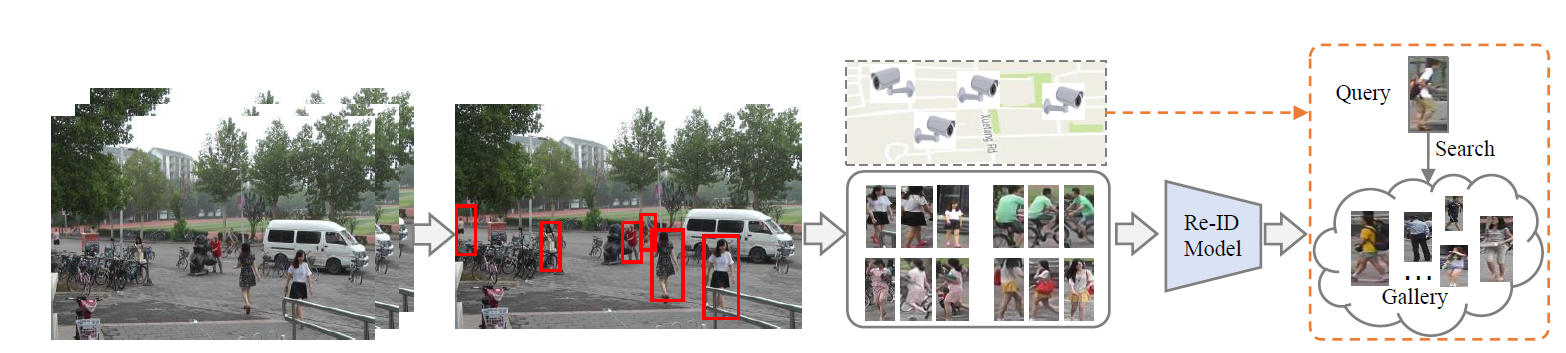 مراحل بازشناسایی شخص
    [Ye, Mang, et al. , 2020 ]
مدلی تعمیم‌پذیر برای وفق‌دهی دامنه‌ی بدون نظارت در مسئله‌ی بازشناسایی شخص                                                   2
چالش‌های بازشناسایی شخص
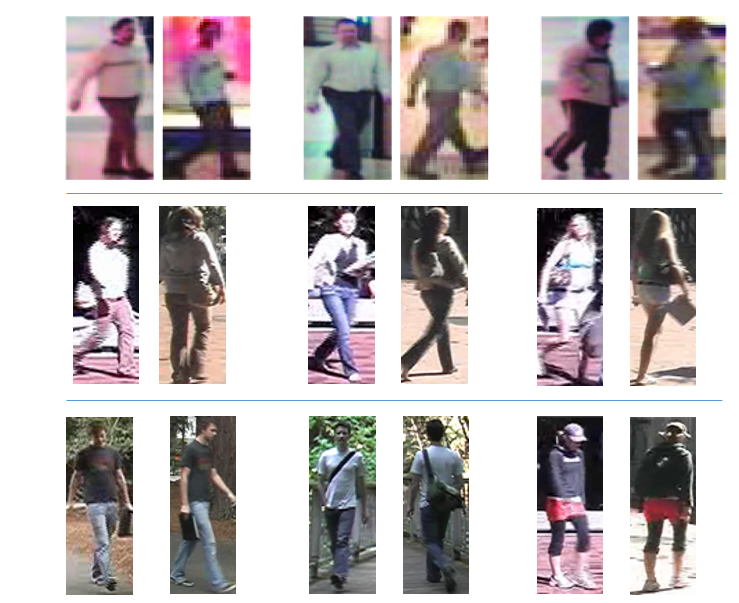 انسداد
کیفیت پایین تصاویر
تنوع میزان روشنایی
تنوع زاویه‌ دید دوربین‌ها
تنوع حالت قرارگیری افراد
وجود افراد مختلف با لباس‌های مشابه
چالش‌های تصاویر مجموعه‌داده‌های بازشناسایی شخص
مدلی تعمیم‌پذیر برای وفق‌دهی دامنه‌ی بدون نظارت در مسئله‌ی بازشناسایی شخص                                                   3
نمونه‌های موفق بازشناسایی شخص بانظارت
Dataset: DukeMTMC-reID
Dataset: Market1501
مدلی تعمیم‌پذیر برای وفق‌دهی دامنه‌ی بدون نظارت در مسئله‌ی بازشناسایی شخص                                                   4
دو چالش مدل‌های عمیق بازشناسایی شخص
کمبود نمونه‌های آموزشی
راه‌حل‌:
شبکه‌های عصبی سیامی 
روش‌های داده‌افزایی عمومی
داده‌افزایی با استفاده از شبکه‌های مولد تخاصمی(GAN)

کاهش عملکرد مدل هنگام آزمایش روی مجموعه‌داده‌های متفاوت
راه‌حل‌:
وفق‌دهی دامنه در بازشناسایی شخص
مدلی تعمیم‌پذیر برای وفق‌دهی دامنه‌ی بدون نظارت در مسئله‌ی بازشناسایی شخص                                                   5
یادگیری بدون نظارت ویژگی‌های دامنه‌ی هدف
داده‌افزایی سبک دوربین‌ها در دامنه‌ی هدف
یافتن همسایه‌های نمونه‌های دامنه‌ی هدف
نزدیک شدن هر نمونه از دامنه‌ی هدف به خودش و همسایه‌هایش در فضای ویژگی
مدلی تعمیم‌پذیر برای وفق‌دهی دامنه‌ی بدون نظارت در مسئله‌ی بازشناسایی شخص                                                   6
مدل پیشنهادی
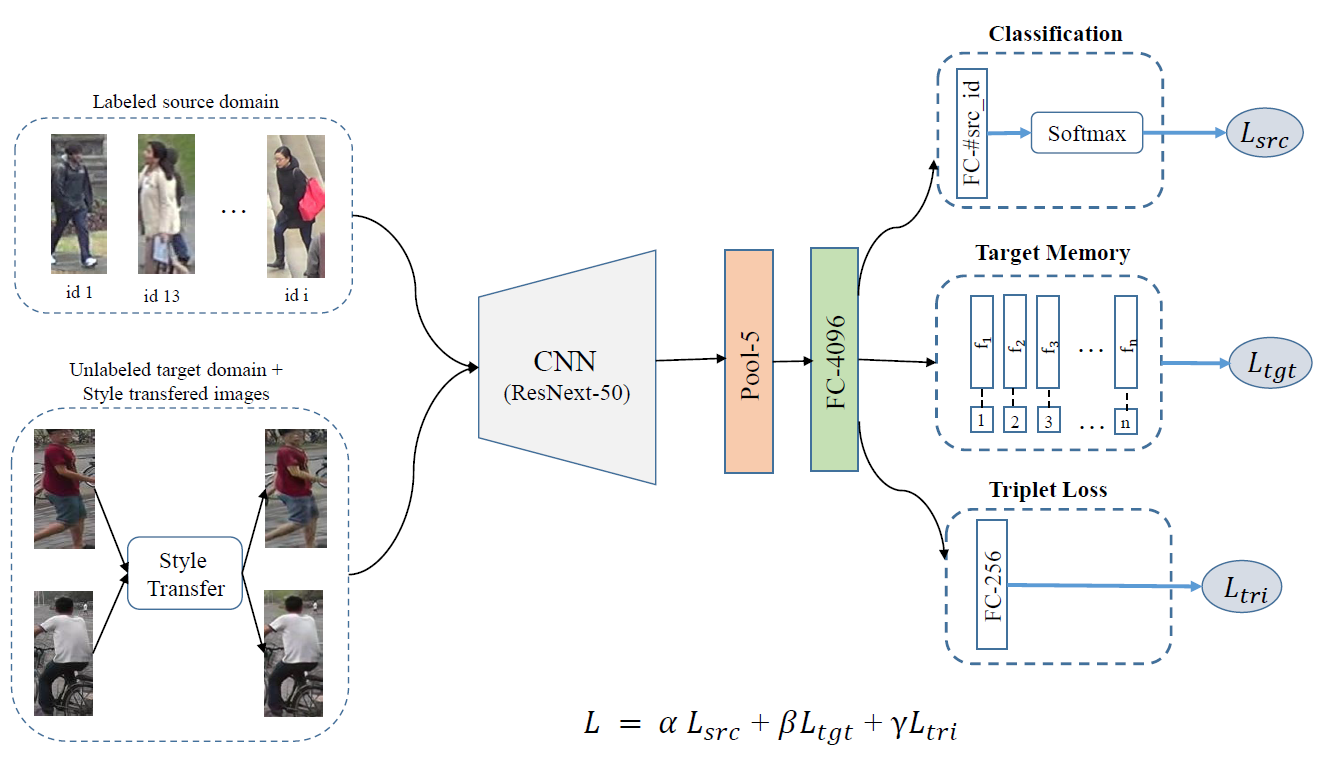 مدلی تعمیم‌پذیر برای وفق‌دهی دامنه‌ی بدون نظارت در مسئله‌ی بازشناسایی شخص                                                   7
توابع اتلاف در مدل پیشنهادی
مدلی تعمیم‌پذیر برای وفق‌دهی دامنه‌ی بدون نظارت در مسئله‌ی بازشناسایی شخص                                                   8
توابع اتلاف در مدل پیشنهادی
مدلی تعمیم‌پذیر برای وفق‌دهی دامنه‌ی بدون نظارت در مسئله‌ی بازشناسایی شخص                                                   9
استراتژی‌های انتخاب همسایه‌ها
مدلی تعمیم‌پذیر برای وفق‌دهی دامنه‌ی بدون نظارت در مسئله‌ی بازشناسایی شخص                                                   10
مجموعه‌داده‌ها
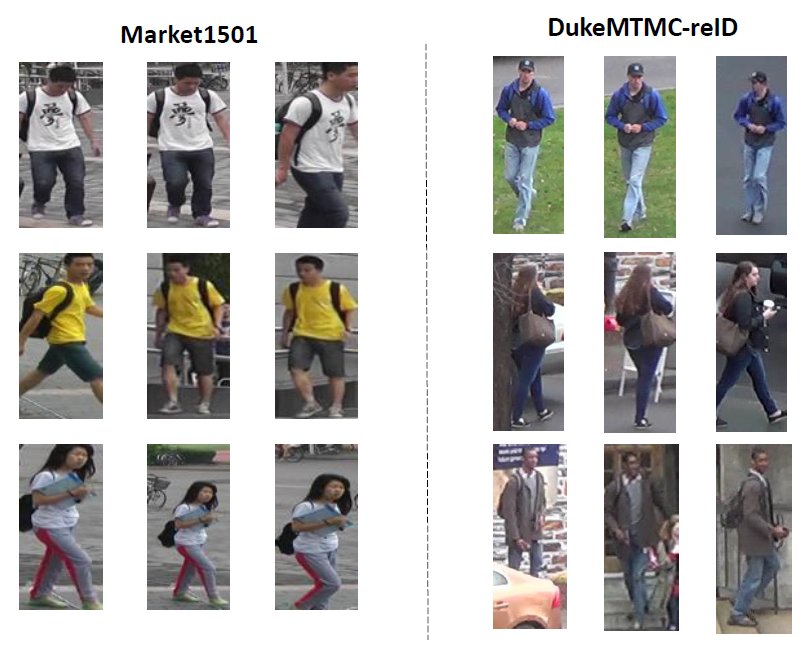 مجموعه‌داده‌ی منبع : DukeMTMC-reID و مجموعه‌داده‌ی هدف: Market1501
مدلی تعمیم‌پذیر برای وفق‌دهی دامنه‌ی بدون نظارت در مسئله‌ی بازشناسایی شخص                                                   11
مجموعه‌داده‌ها
نمونه‌هایی از تصاویر دامنه‌ی هدف و تصاویر تولیدشده از آن‌ها به سبک سایر دوربین‌ها
مدلی تعمیم‌پذیر برای وفق‌دهی دامنه‌ی بدون نظارت در مسئله‌ی بازشناسایی شخص                                                  12
بررسی تأثیر معماری CNN در عملکرد مدل
مدلی تعمیم‌پذیر برای وفق‌دهی دامنه‌ی بدون نظارت در مسئله‌ی بازشناسایی شخص                                                  13
بررسی تأثیر پارامتر کلیدی در استراتژی اول انتخاب همسایه‌ها
مدلی تعمیم‌پذیر برای وفق‌دهی دامنه‌ی بدون نظارت در مسئله‌ی بازشناسایی شخص                                                  14
بررسی تأثیر پارامتر کلیدی در استراتژی دوم انتخاب همسایه‌ها
مدلی تعمیم‌پذیر برای وفق‌دهی دامنه‌ی بدون نظارت در مسئله‌ی بازشناسایی شخص                                                  15
بررسی میزان مصرف حافظه GPU
مدلی تعمیم‌پذیر برای وفق‌دهی دامنه‌ی بدون نظارت در مسئله‌ی بازشناسایی شخص                                                  16
مقایسه‌ی روش پیشنهادی با سایر روش‌های وفق‌دهی دامنه بدون نظارت
مدلی تعمیم‌پذیر برای وفق‌دهی دامنه‌ی بدون نظارت در مسئله‌ی بازشناسایی شخص                                                  17
جمع‌بندی
ارائه‌ی مدلی با تعمیم‌پذیری بالا برای مسئله‌ی وفق‌دهی دامنه‌ی بدون نظارت در بازشناسایی شخص
استفاده از مجموعه‌داده‌ی برچسب‌گذاری شده‌ی منبع و مجموعه‌داده‌ی بدون برچسب هدف در آموزش مدل
استفاده از شبکه‌ی ResNeXt-50 به‌منظور استخراج ویژگی از تصاویر آموزشی
استفاده از تابع اتلاف طبقه‌بندی داده‌های دامنه‌ی منبع، تابع اتلاف یادگیری بدون نظارت ویژگی‌های دامنه‌ی هدف و تابع اتلاف سه‌گانه
بررسی دو استراتژی انتخاب همسایه‌ها در یادگیری تغییرناپذیری نسبت به همسایه‌ها
مدلی تعمیم‌پذیر برای وفق‌دهی دامنه‌ی بدون نظارت در مسئله‌ی بازشناسایی شخص                                                  18
کارهای آینده
استفاده از روش‌های دیگر داده‌افزایی با استفاده از شبکه‌های مولد تخاصمی در دامنه‌ی هدف
درنظر گرفتن ویژگی‌های درون-دامنه‌ای بیشتری در دامنه‌ی هدف
استفاده از معماری‌های جدیدتر CNN به‌منظور استخراج ویژگی
استفاده از مجموعه‌داده‌های متنوع برای آموزش مدل
کاهش پیچیدگی مدل
مدلی تعمیم‌پذیر برای وفق‌دهی دامنه‌ی بدون نظارت در مسئله‌ی بازشناسایی شخص                                                  19
مراجع
Zhong, Zhun, et al. "Invariance matters: Exemplar memory for domain adaptive person re-identification." Proceedings of the IEEE conference on computer vision and pattern recognition. 2019.

Zhong, Zhun, et al. "Learning to adapt invariance in memory for person re-identification." IEEE transactions on pattern analysis and machine intelligence (2020).

Ding, Yuhang, et al. "Adaptive exploration for unsupervised person re-identification." ACM Transactions on Multimedia Computing, Communications, and Applications (TOMM) 16.1 (2020): 1-19.

Zhong, Zhun, et al. "Generalizing a person retrieval model hetero-and homogeneously." Proceedings of the European Conference on Computer Vision (ECCV). 2018.

Ye, Mang, et al. "Deep learning for person re-identification: A survey and outlook." arXiv preprint arXiv:2001.04193 (2020).
مدلی تعمیم‌پذیر برای وفق‌دهی دامنه‌ی بدون نظارت در مسئله‌ی بازشناسایی شخص                                                  20
با تشکر از توجه شما
مدلی تعمیم‌پذیر برای وفق‌دهی دامنه‌ی بدون نظارت در مسئله‌ی بازشناسایی شخص                                                  21